МБОУ «НОВО-ИДИНСКАЯ СОШ»Муниципальный конкурс на лучшего классного руководителя 2021 года  «Самый классный классный»«Социальный проект»
Тема проекта: «Мы за чистое село»
Автор проекта:  Шипнякова Анна Николаевна, классный руководитель  4 класса
первая квалификационная категория
1. Краткое описание проекта
Полное название проекта
   «Мы за чистое село!»
Территория реализации проекта
    Боханский район, МО «Новая Ида»
Обоснование актуальности проекта
      Существует проблема для жителей села – нет организованного вывоза мусора на свалку, поэтому в селе много стихийных несанкционированных свалок.
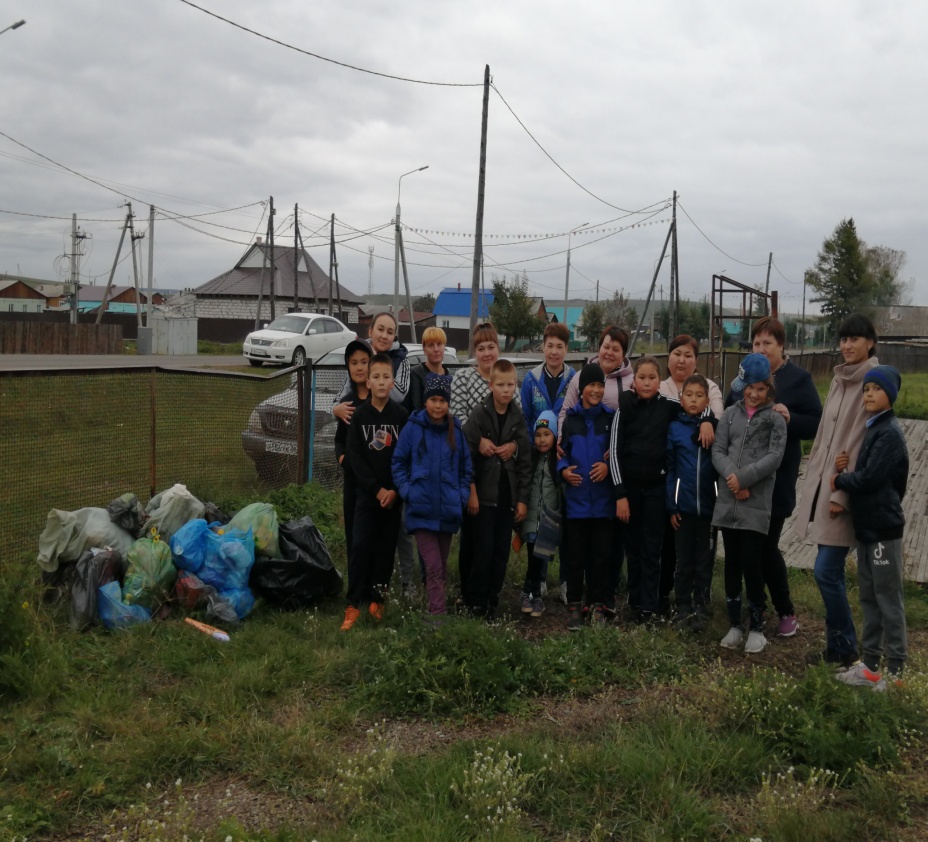 2. Сроки
- 3 года
 - Дата начала: 12 августа 2019 года
 - Дата окончания: август  2022 год
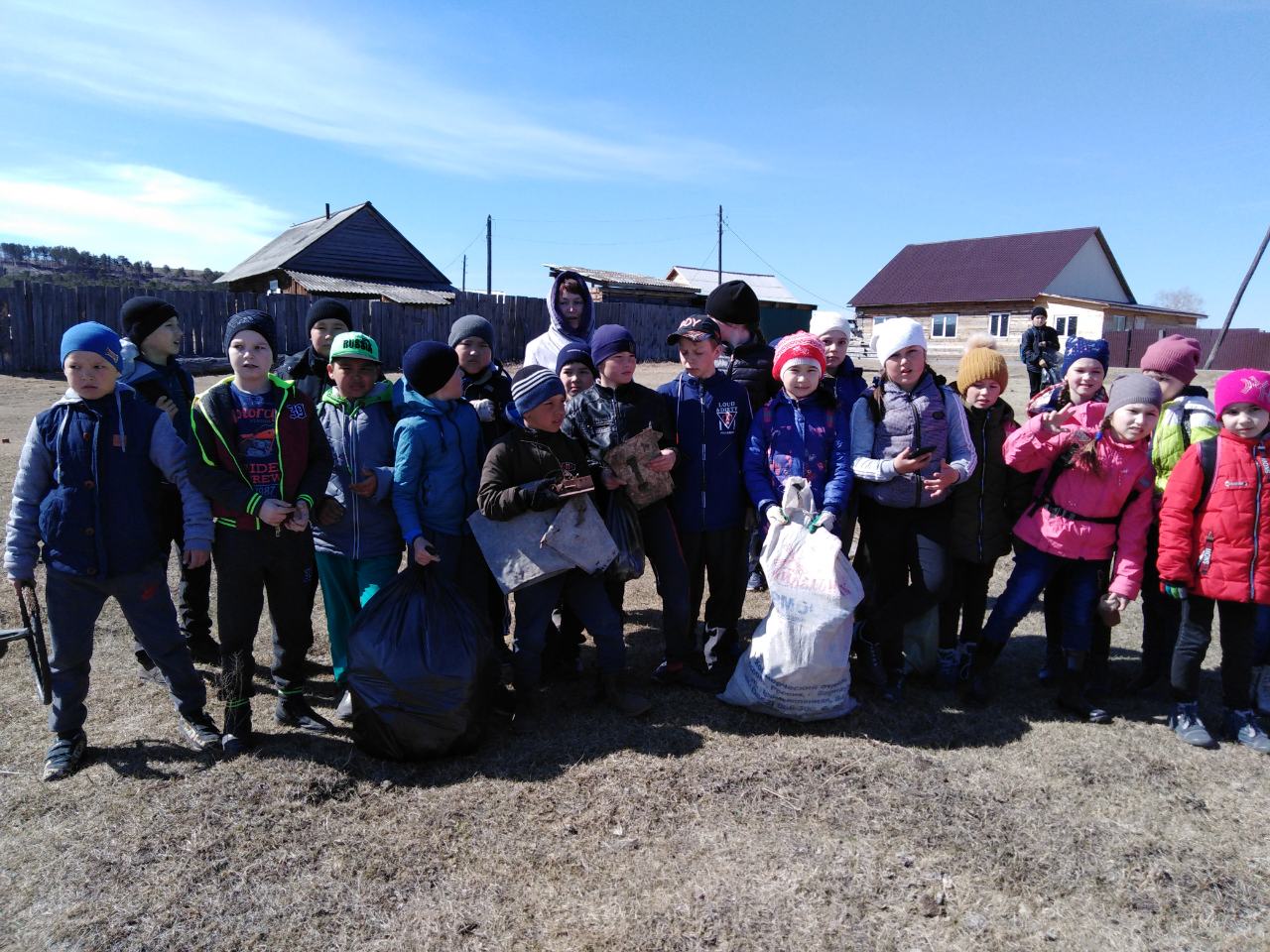 3. Целевая аудитория
- Педагоги и обучающиеся МБОУ «Ново – Идинская СОШ»
 - сотрудники ДОУ  «Ново-Идинский д/с»
 - жители с. Новая Ида
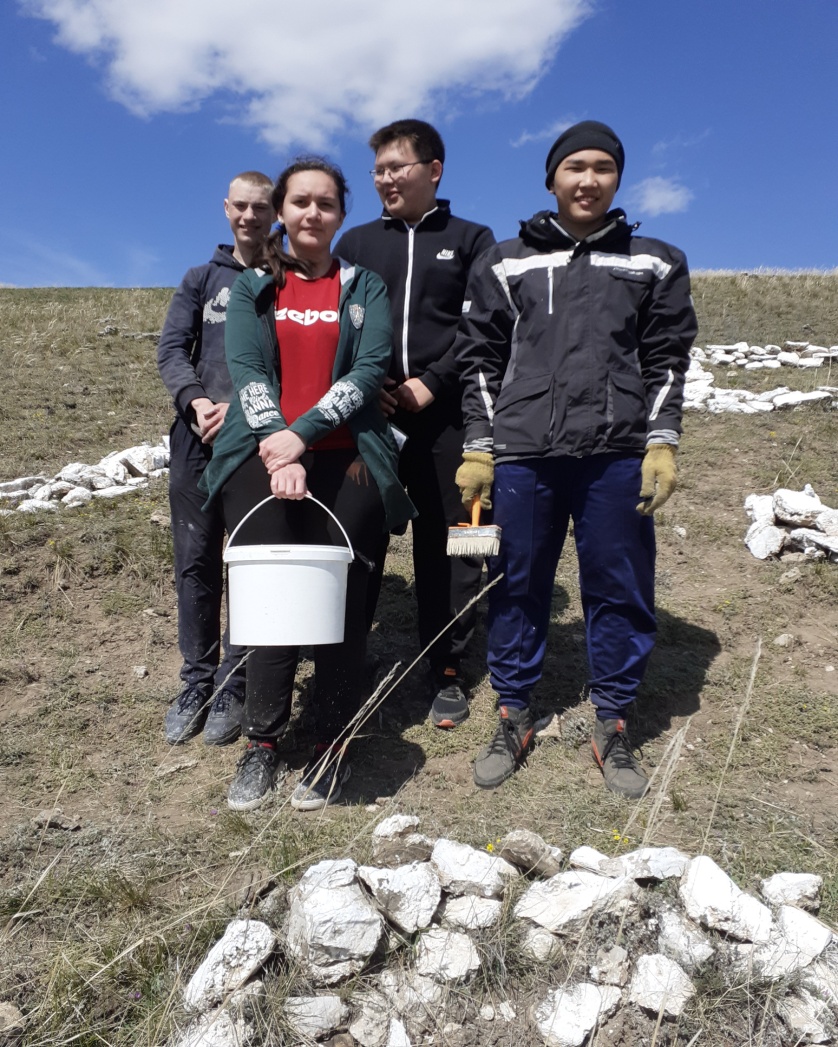 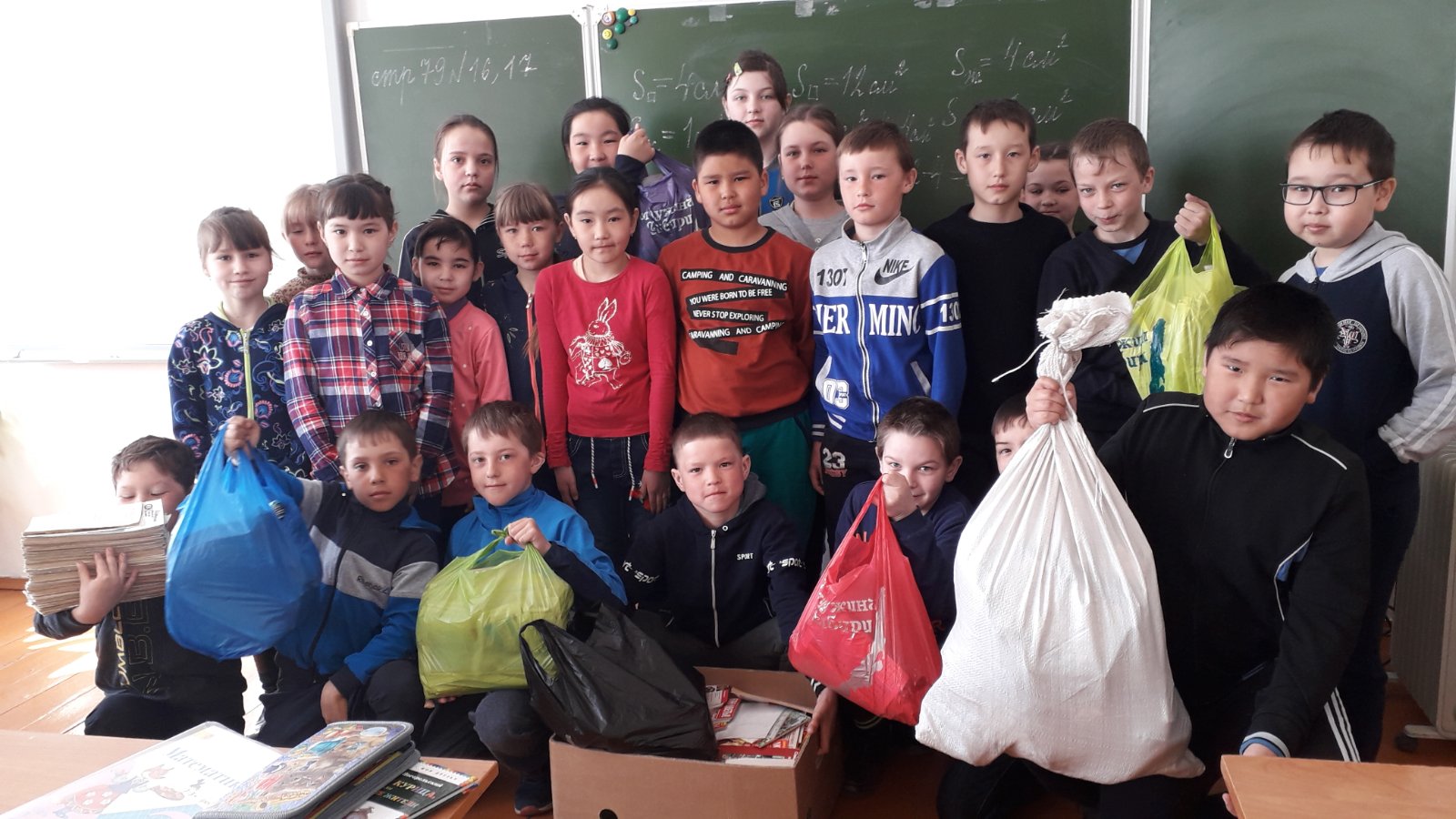 4. Партнеры проекта
- МО «Новая Ида»  
 - ИП Барлукова 
 - ИП Пашков
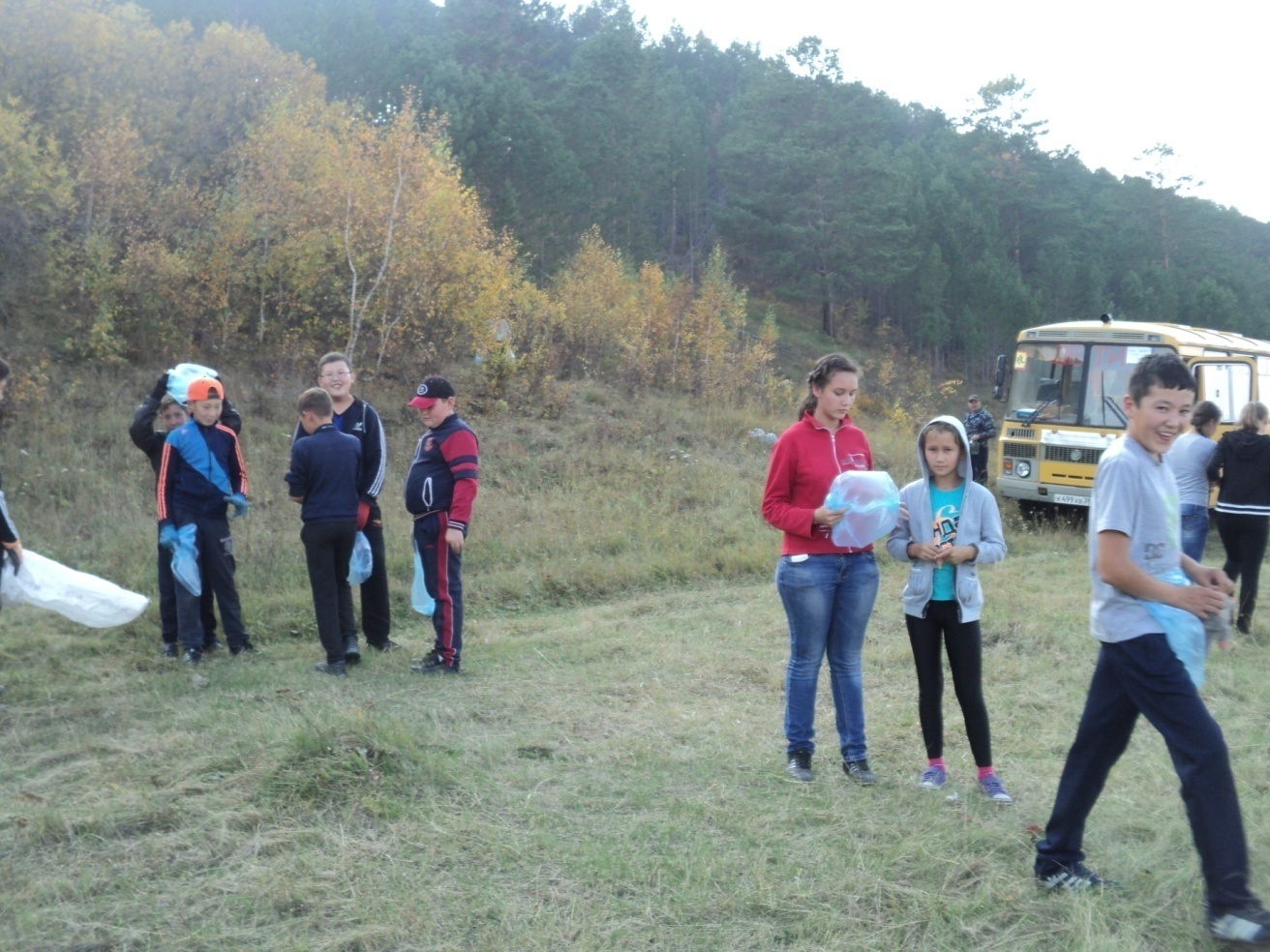 5. Анализ ситуации (актуальность)
- Село Новая Ида, в котором мы живѐм, очень красивое в любое время года. Но… весной, как только начинал таять снег, мы видели такую картину: МУСОР!, обнажались захламленные берега нашей реки Иды.
 - От таких неразумных действий жителей села страдает природа, ухудшается экология, и мы не осознаем главного, что нанося вред природе, люди наносят вред самим себе! 
 - Всѐ вышесказанное определило актуальность выбранной нами темы проекта.
6. Идея проекта
Решение проблем нашего села, привлекая все слои населения, через реализацию социального проекта «Мы за чистое село».
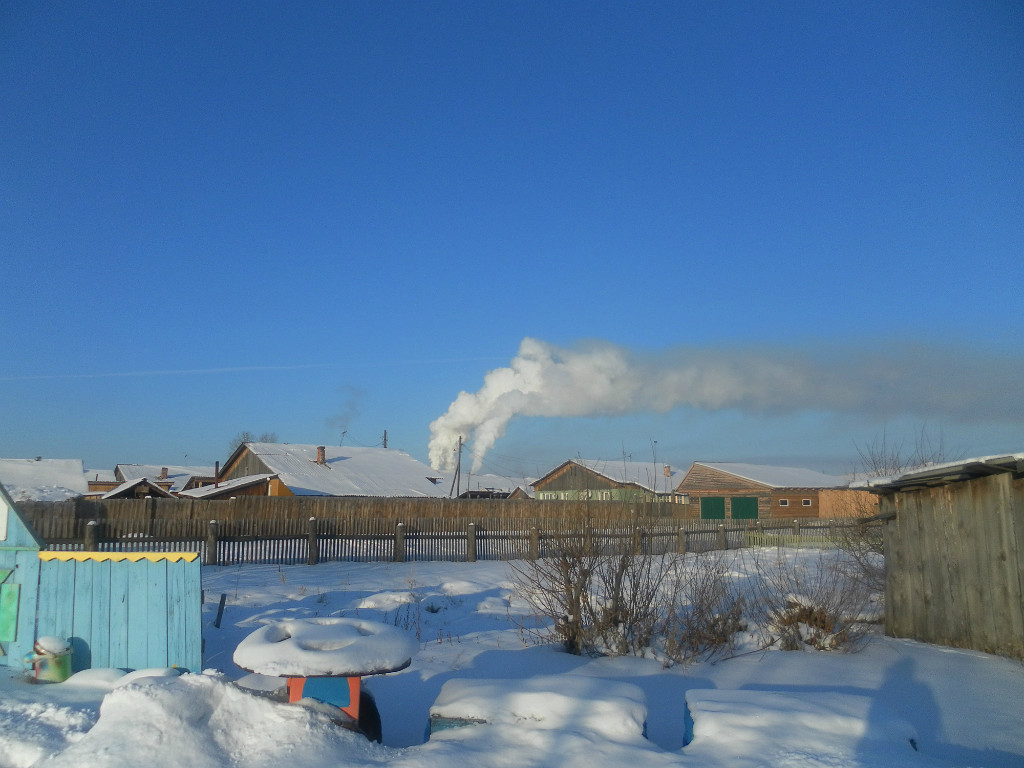 7. Цели и задачи проекта
Цель: привлечь внимание детей и взрослых к проблеме загрязнения села, формирование экологической культуры и твердого убеждения в том, что мусору место на свалке, а не на улицах и задворках.
Задачи: 
-  проанализировать ситуацию загрязненности в селе;
 - разработать план реализации социального проекта;
 - пропаганда и углубление экологических знаний учащихся и взрослых;
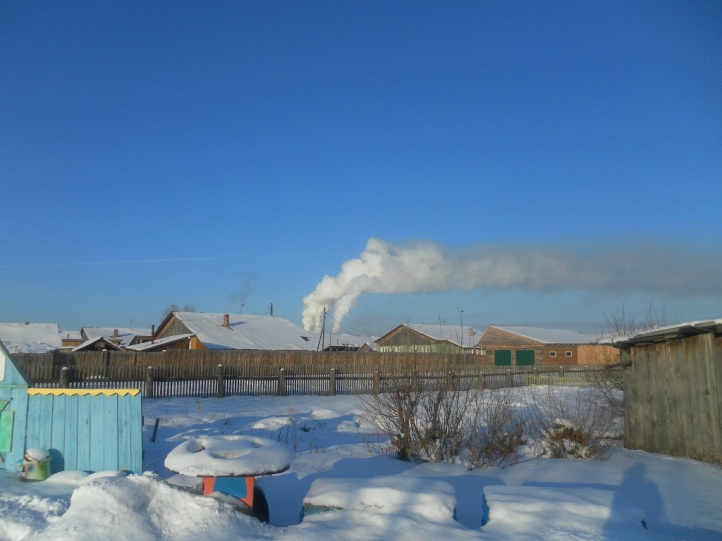 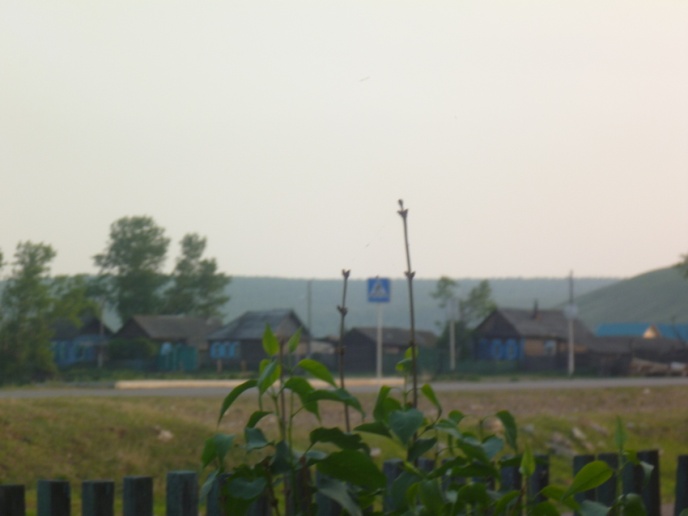 8. Ресурсы проекта
Интеллектуальные:
- разделение участников на группы по общим интересам;
 Технологические:
- поиск информации в библиотеке, в Интернет- ресурсах
 Материально- технические:
- без значимых бюджетных затрат, опираясь на помощь спонсоров и АМО « Новая- Ида»
 Информационные: 
Рекламные листы,
- фото выпуски в сети Интернет
- презентации, включение элементов проекта во внеурочную деятельность школы, 
- выступления на собраниях и сельских сходах с местными жителями.
9. План действий по реализации проекта
1год работы. 
Привлечение населения к уборке  придомовых территорий и близлежайших окрестностей села (постоянно) ;
 Распространение листовок с призывом «Сделаем село чище!»(весна) ;
Конкурс на лучшую эмблему движения «Мы за чистое село» .
2 год работы 
Организация и проведение мероприятий по поддержанию чистоты улиц села и близ лежащих окрестностей; 
 Конкурс рисунков, фотоконкурс; 
Выставка – продажа изделий из бросового материала; 
Марафон « Мы за чистое село» на улицах села.
3 год работы
Презентация экологической тропы по маршруту «Школа – ключ «Глазной»;
Озеленение и облагораживание села;
3) Подведение итогов, вручение грамот и благодарностей.
10. Смета расходов
Листовки  50 шт – 500 р.
Мешки для мусора  - о р(свои)
Транспорт – жители села «Новая Ида»
ГСМ – администрация МО «Новая Ида»
Грамоты и благодарности участникам - 30 шт – 210 р.
11.PR  - компания
- Социальные сети в сети Интернет( Вайбер,
Инстаграмм, VK, Одноклассники)
- Футболки
 - Листовки
 - Памятки
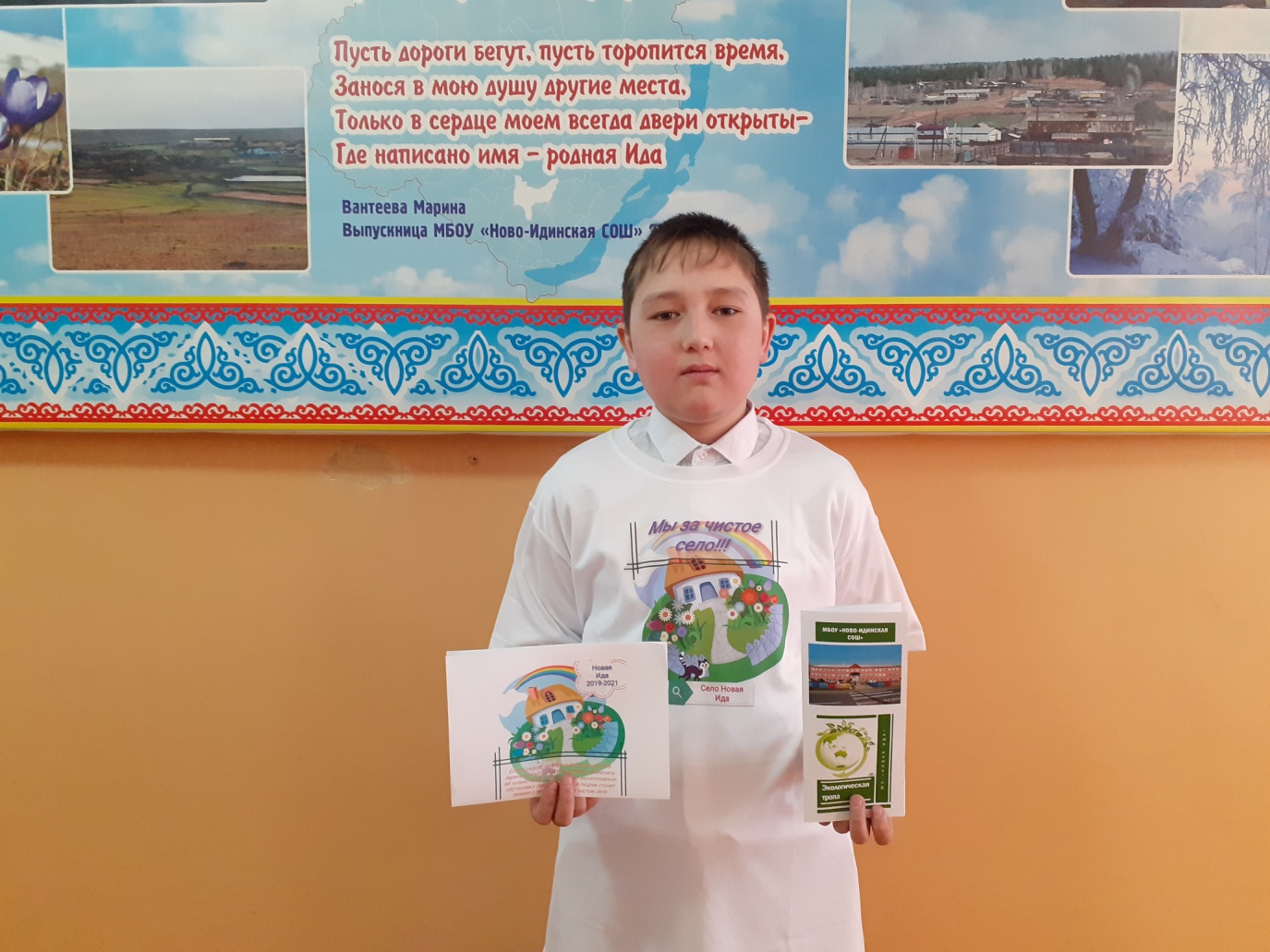 12. Риски проекта и мероприятия по их локализации
- Незаинтересованность  населения   в участии  проекта – Формулировка и диалог с населением о уникальности проекта.
 - Недостаточность  запланированного  количества участников. – Проведение широкой рекламной акции, освещение  целей  проекта в социальных чатах.
 -  Нецелесообразность  надобности проекта -  Постоянно действующая  мотивированная на успех  команда
13. Результаты (по истечению 1,5 лет)
Дети:
-  освоили новую систему ценностей по взаимоотношению с природой;
- сформировалось сознание важности природоохранных мероприятий;
- повысилось ответственное отношение к общественно- значимым заданиям; 
-  проявилось развитие инициативы, активности, самостоятельности в экологической деятельности;
Население:
- селяне готовы и способны активно взаимодействовать с педагогами по вопросам экологического воспитания детей;
- проявляют  заинтересованность к реализации  данного проекта;
- приобретают дополнительный опыт в совместной  деятельности  всех участников проекта;
14. Методы оценки проекта
Цели проекта практически достигнуты . Удалось привлечь внимание детей и взрослых к проблеме загрязнения села и окрестностей. 
Сформировались  « ростки» экологической культуры  у жителей села и твердое убеждение в том, что мусору место на свалке, а не на улицах и задворках.
 Получены положительные отзывы о данном проекте от Администрации МО «  Боханский район»», Администрации  МО « Новая Ида»,  СДК  « Идиночка»
По итогам  опроса-анкетирования  по результатам проделанной работы нашего  социального проекта «Мы за чистое село» от старшего поколения и старожилов нашего села «Новая- Ида» получены положительные отзывы и пожелания о продолжении работы проекта.
15. Перспективы проекта
-продолжить работу  экологической направленности; 
участвовать во всевозможных экологических акциях, 
с целью сохранения окружающей среды;
-вести пропаганду в защиту природы.

Чтоб радость завтрашнего дня
Сумел ты ощутить.
Должна быть чистою  Земля
И небо чистым быть.
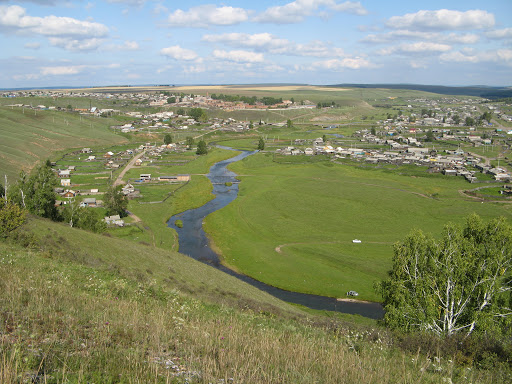